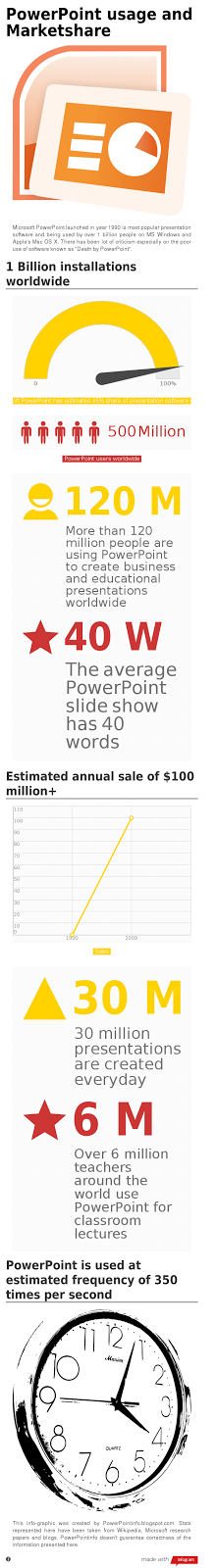 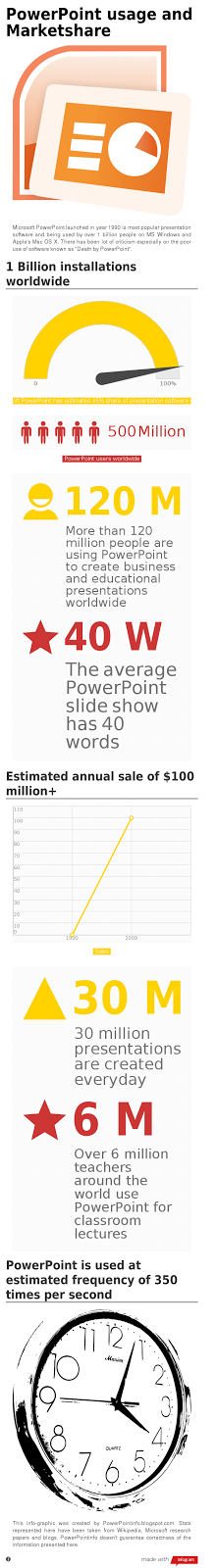 PowerPoint
A visual and graphic application for creating presentations




CMCE 1155
Prof. N Anderson
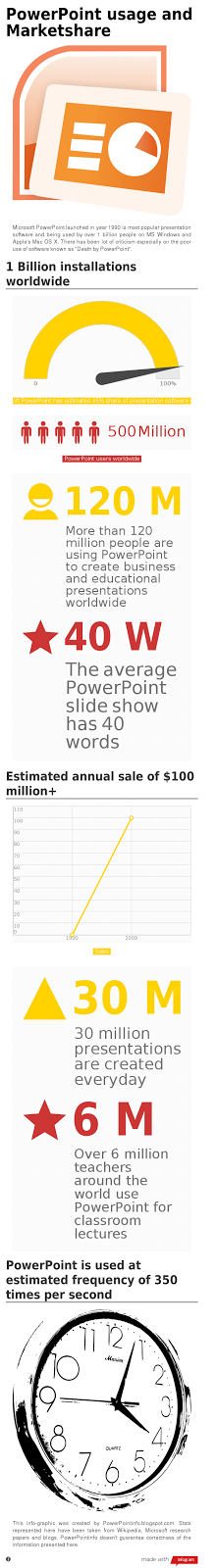 Learning Objectives:
Quick Launch Toolbar
Ribbon, Tabs
Workspace
Window Areas
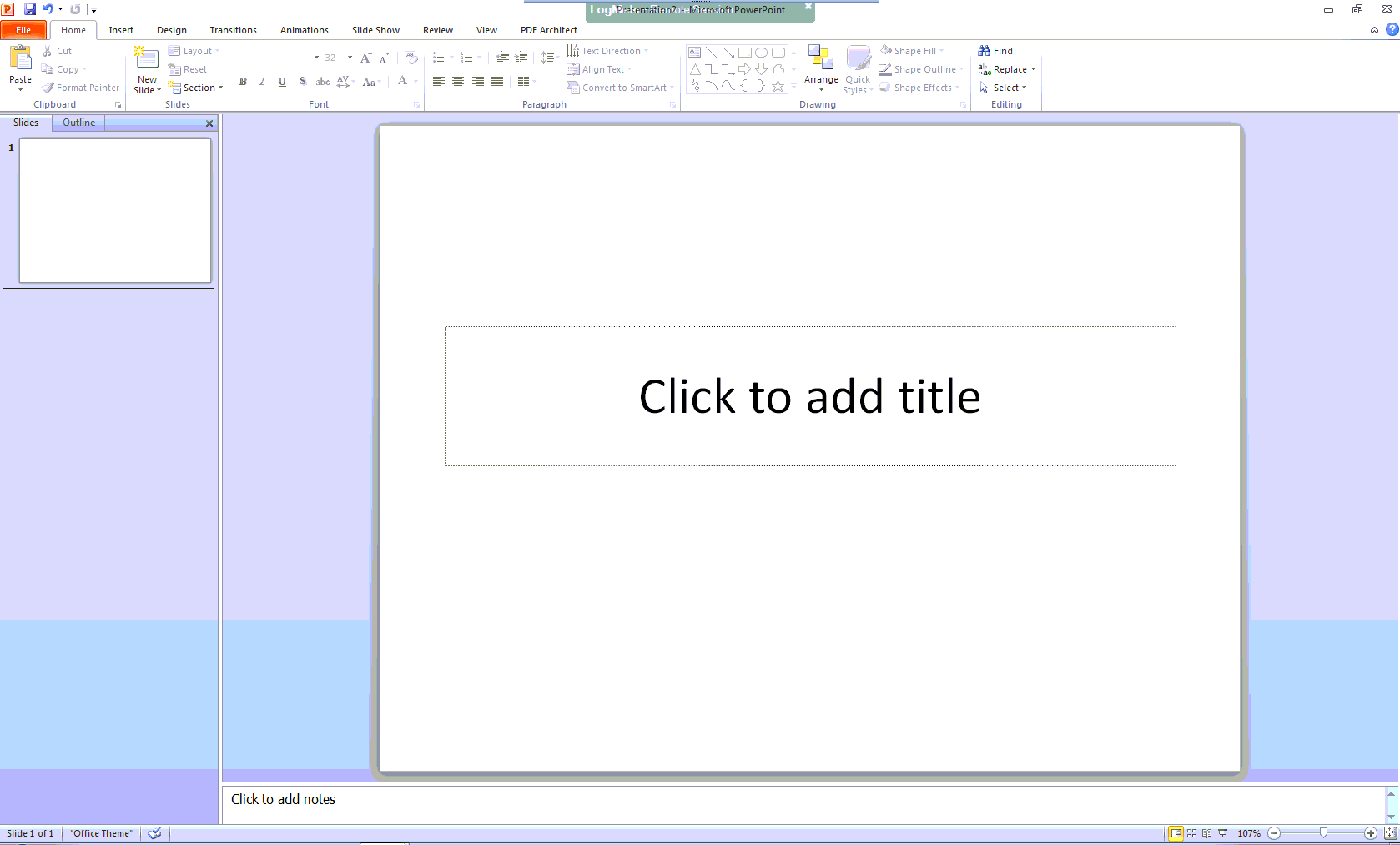 [Speaker Notes: Slide Area: Edit Slide
Slide Navigation:  
Notes: Presentation notes]
Outline Navigation View
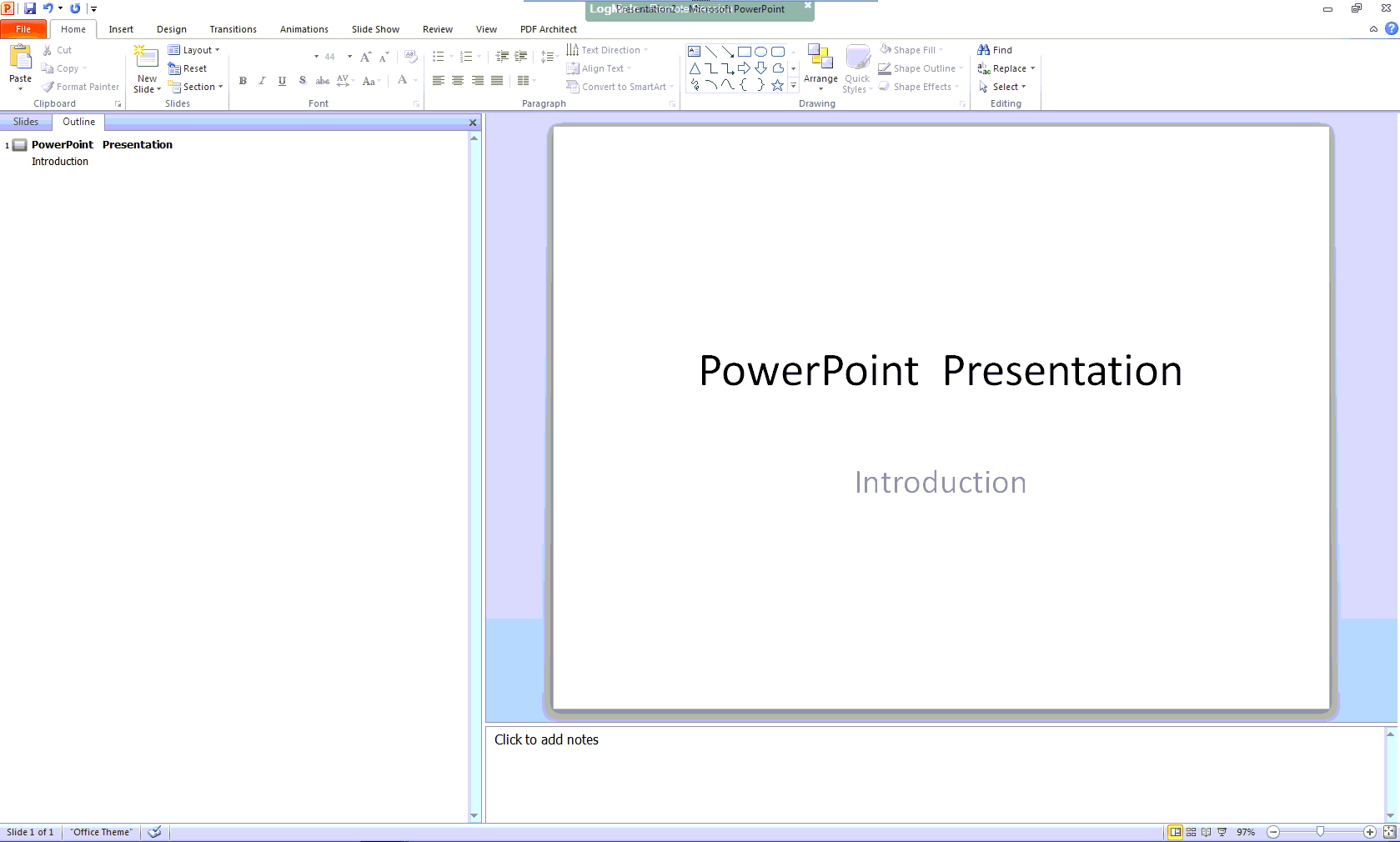 [Speaker Notes: Modify text in multiple slides quickly]
Starting a presentation
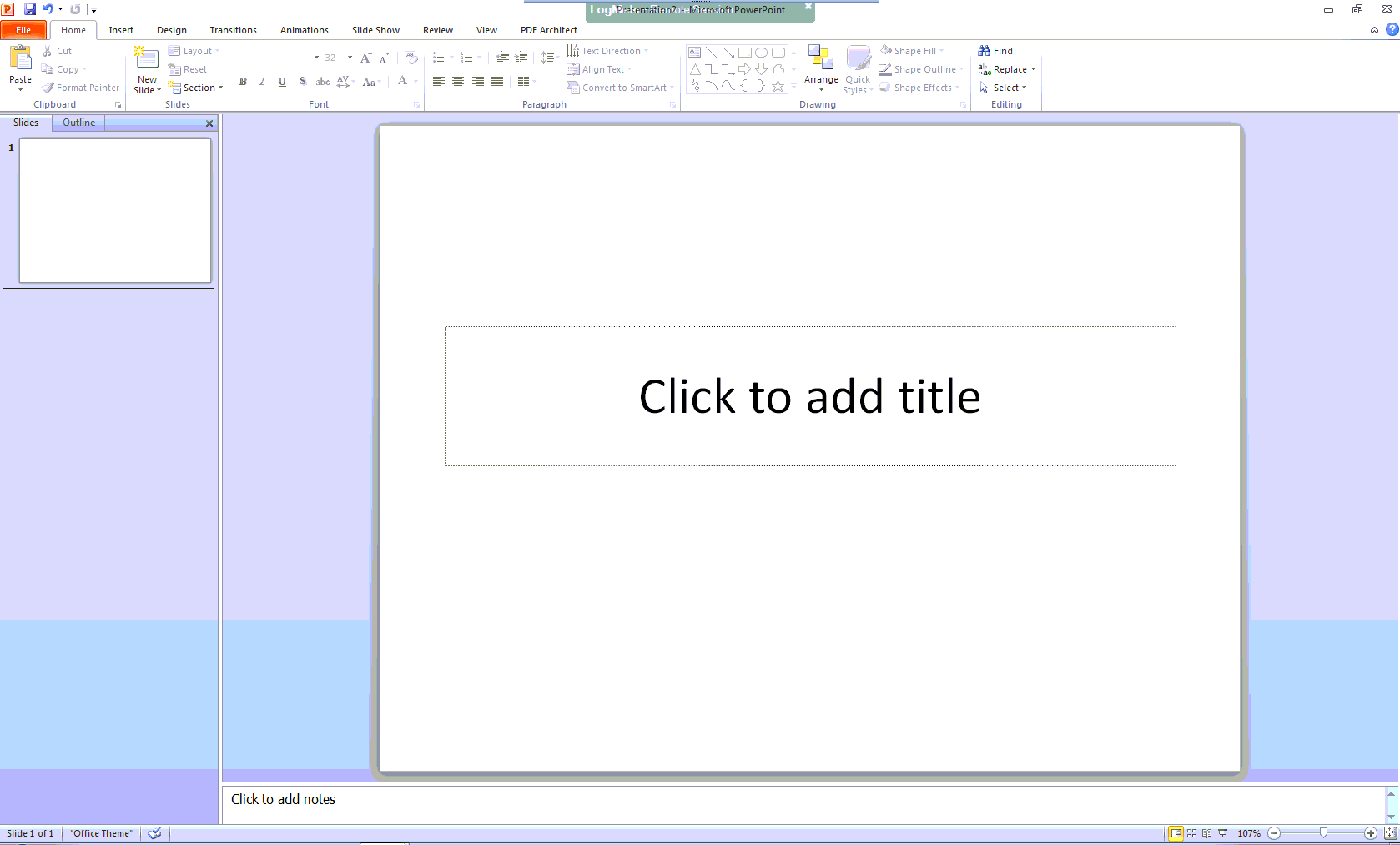 [Speaker Notes: Open new: Blank presentation
Slide Area:
	1. background (auto white)
	2. layout- holds content
	3. content- insert text, images, graphs/charts]
Adding Slides
(Ctrl + M)
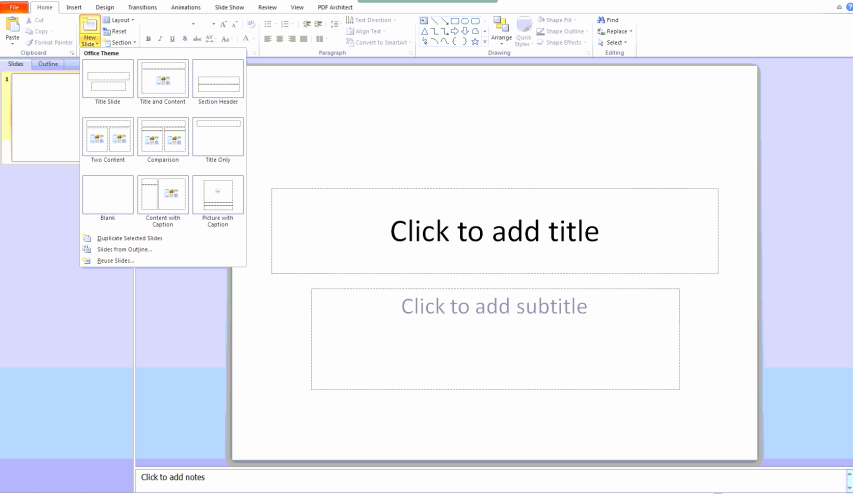 [Speaker Notes: New Slide Icon
New Slide Dropdown- layout options]
New Slide Layouts
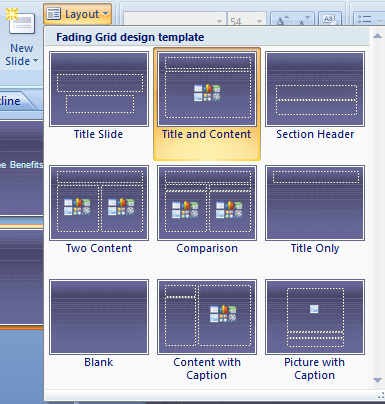 Slide Master
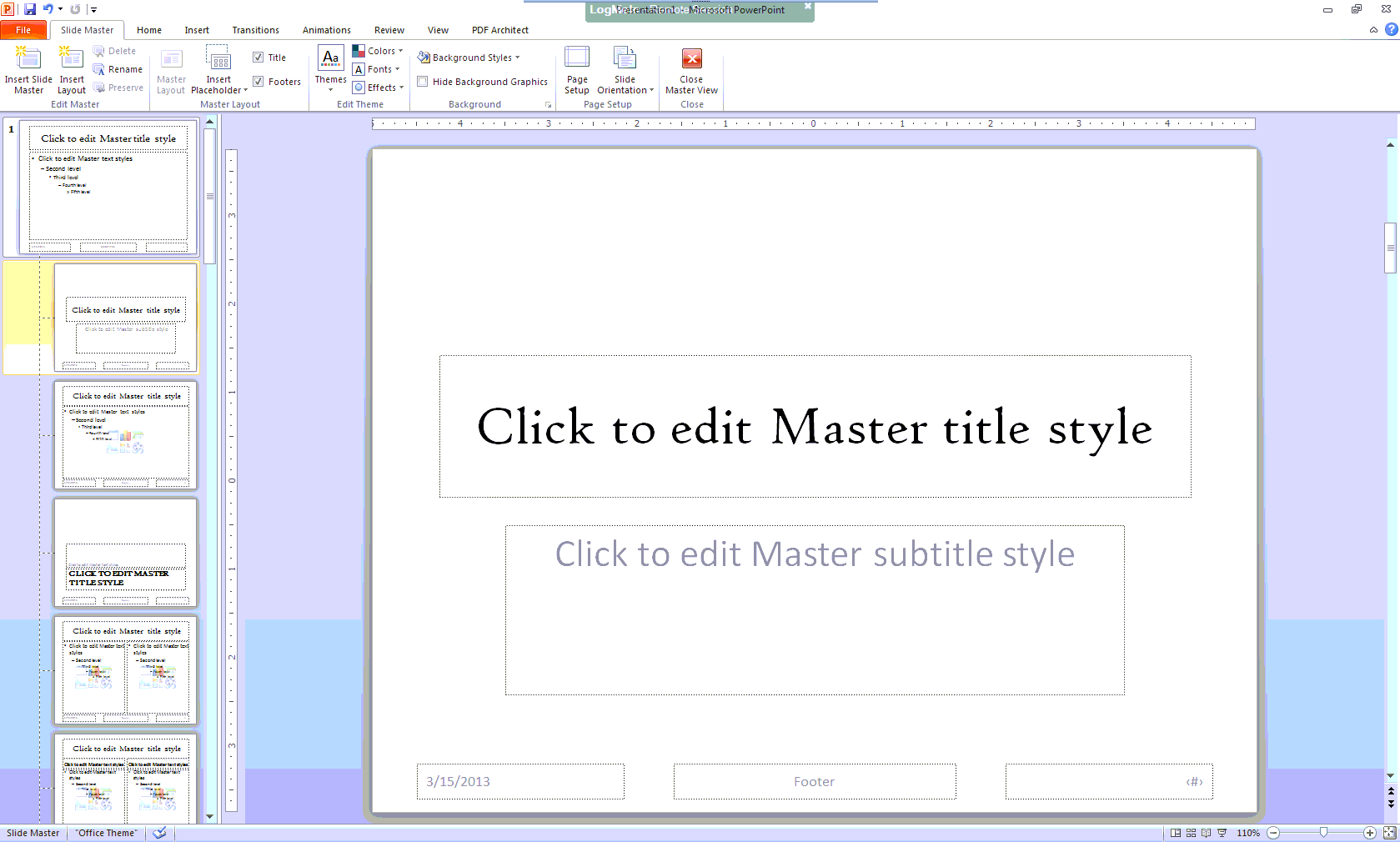 [Speaker Notes: Used for all new slides after editing of the slide master]
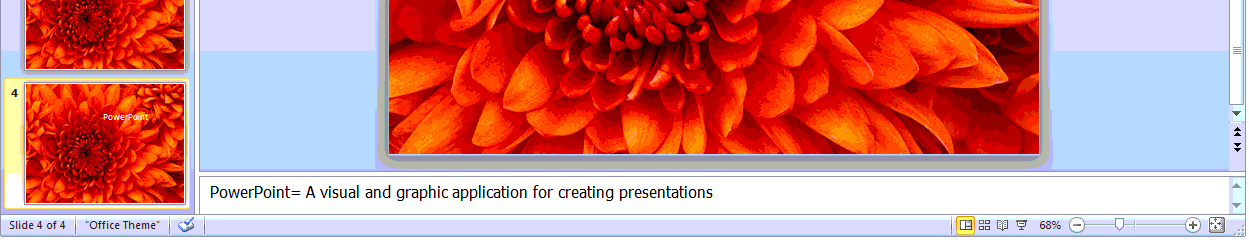 Views
Normal
Notes Page
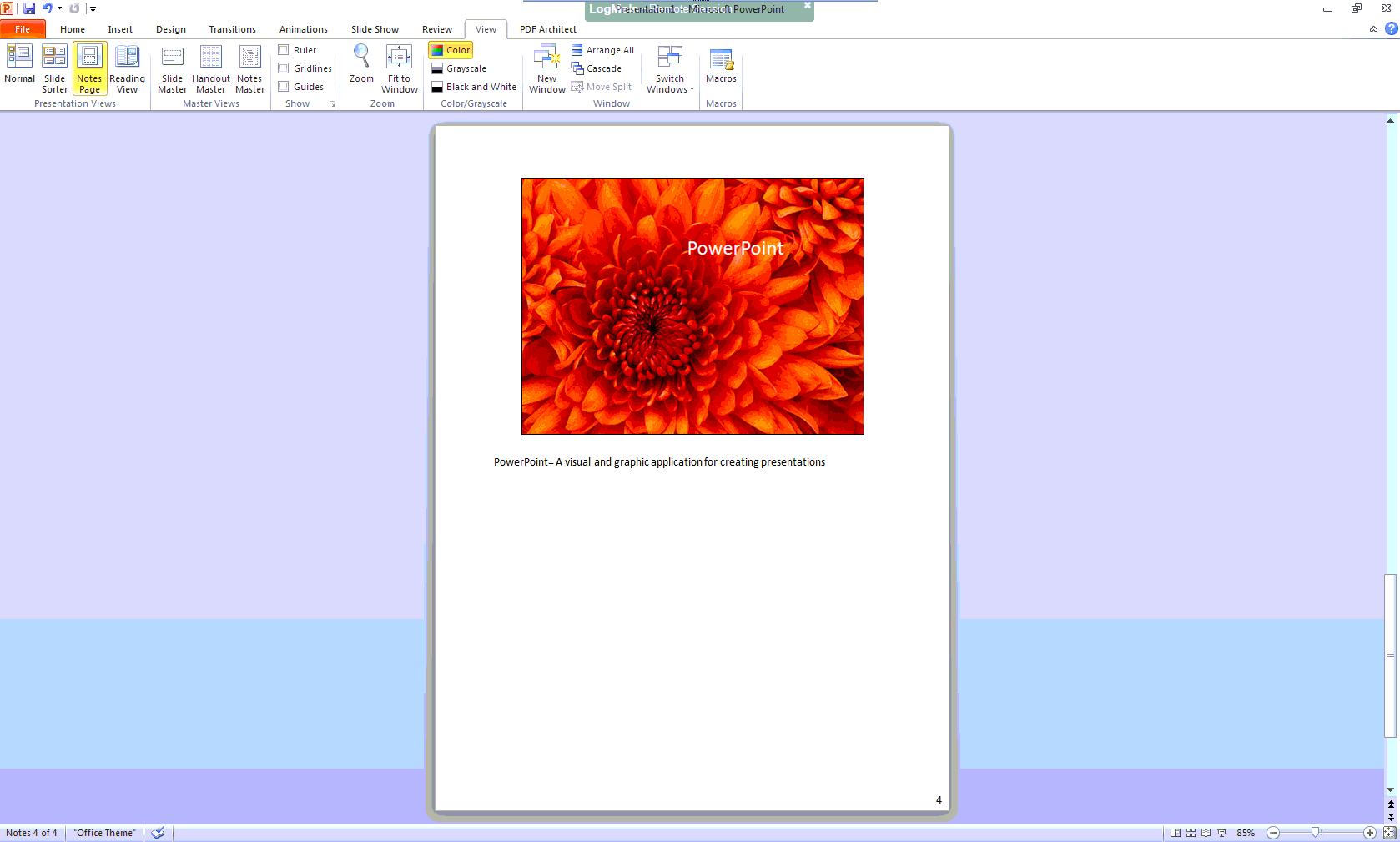 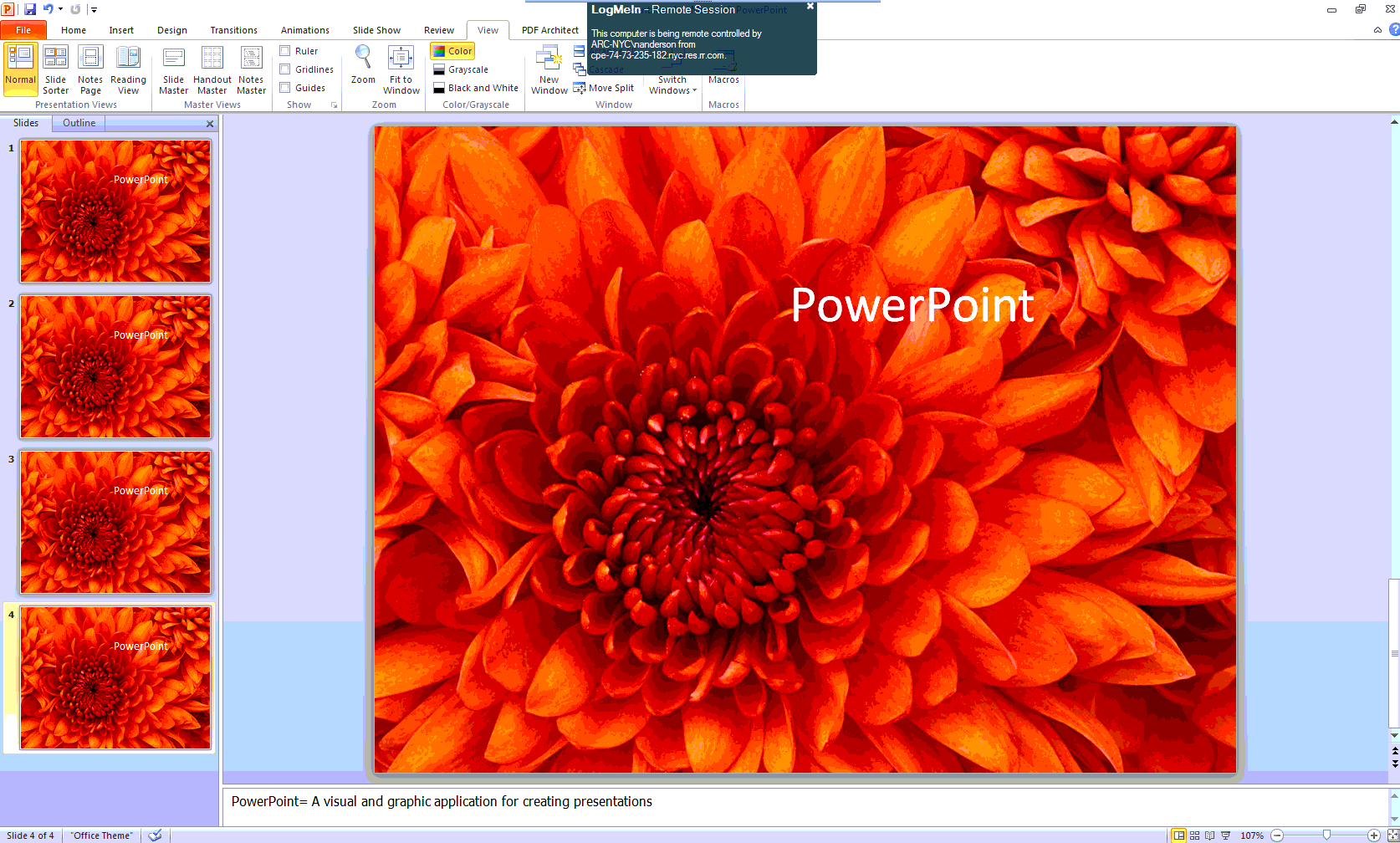 Slide Sorter
Reading View
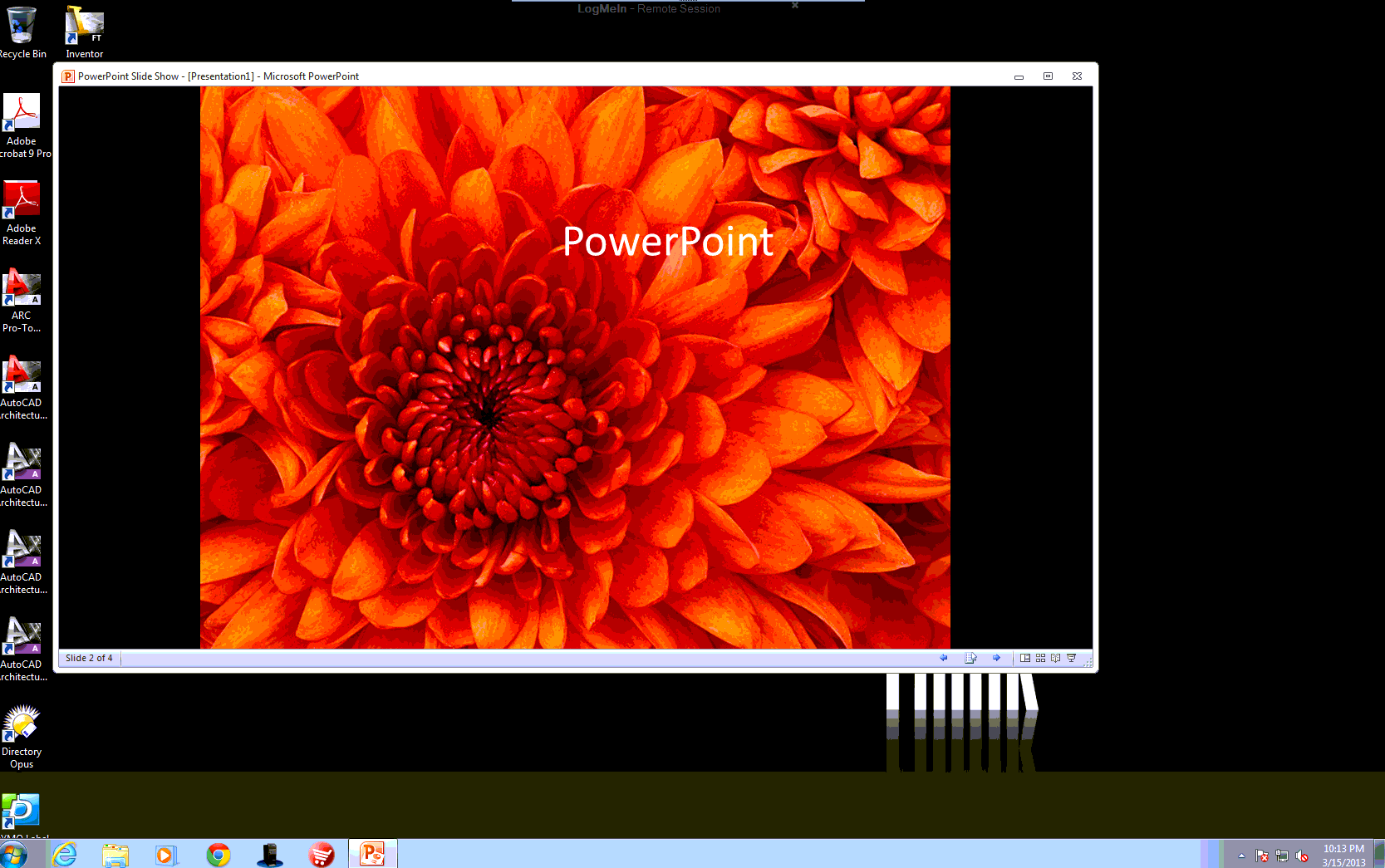 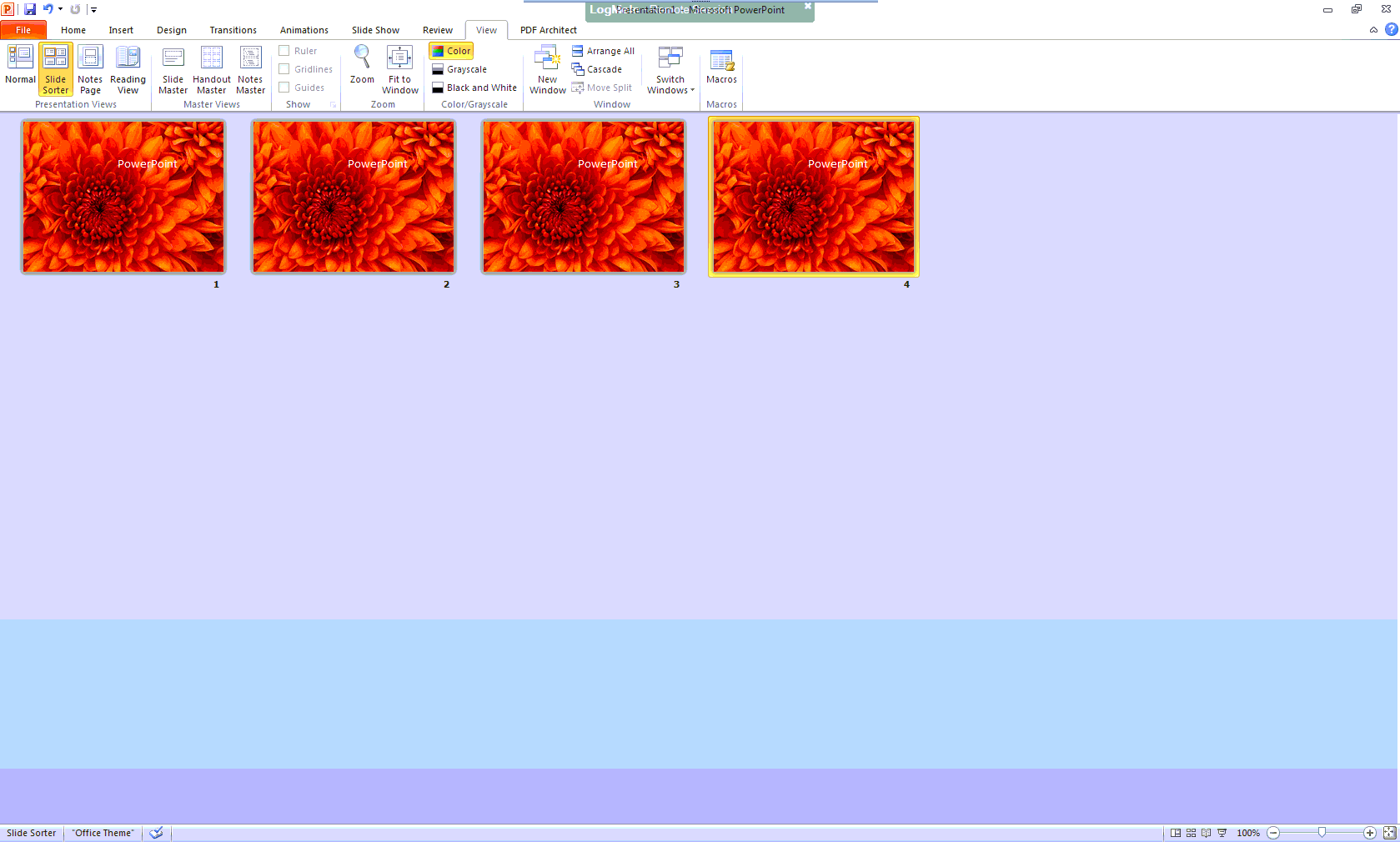 [Speaker Notes: Normal- Editing slide
Slide Sorter- Viewing slide sequence, rearrange, view as a whole, apply slide show effects
Notes- print as handout, use for presentation tool
Reading- View presentation within entire window
Views Taskbar at lower right corner]
Normal View: Gridlines, Rulers, Zoom
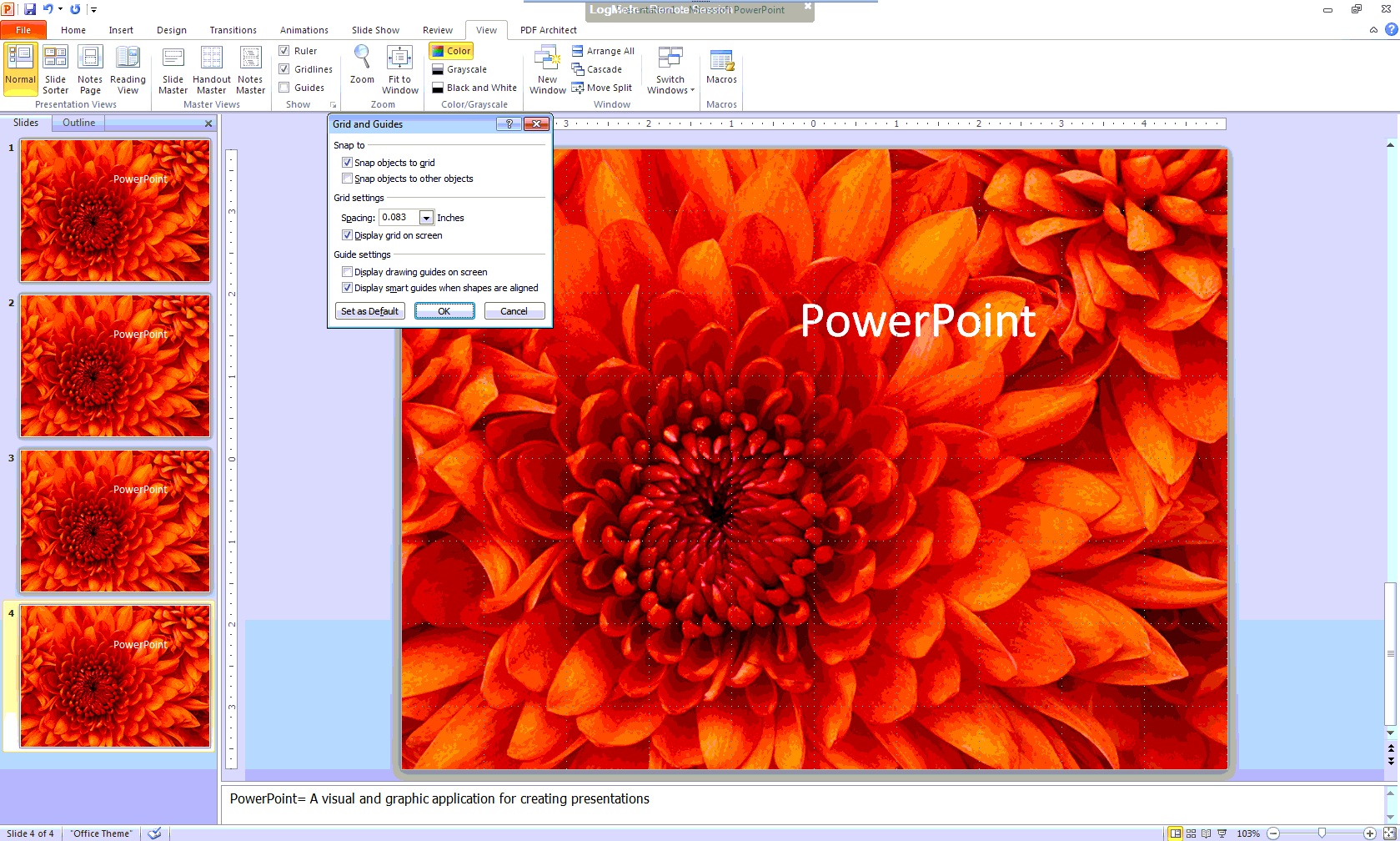 Inserting Text
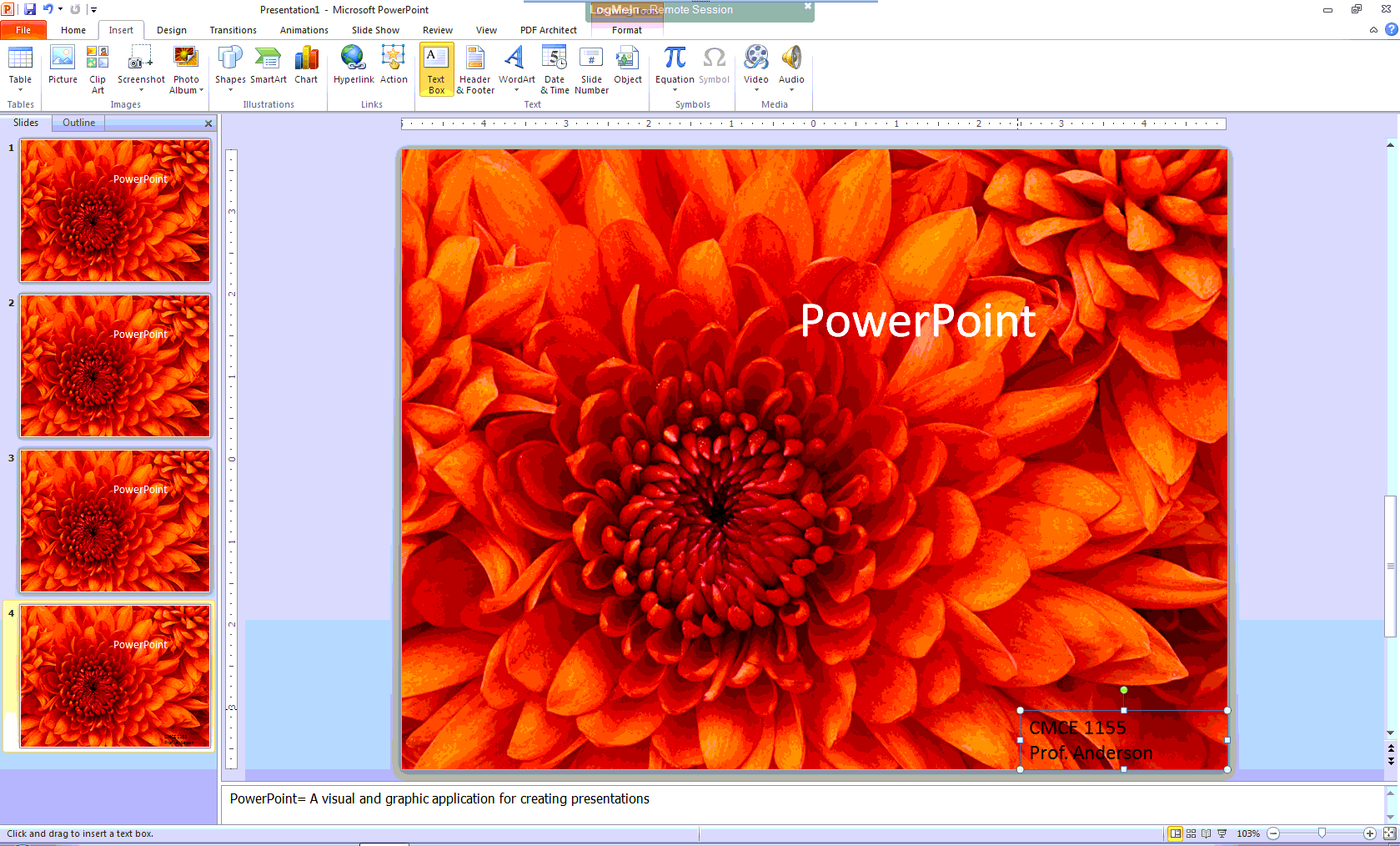 Insert Bulleted or Numbered Lists
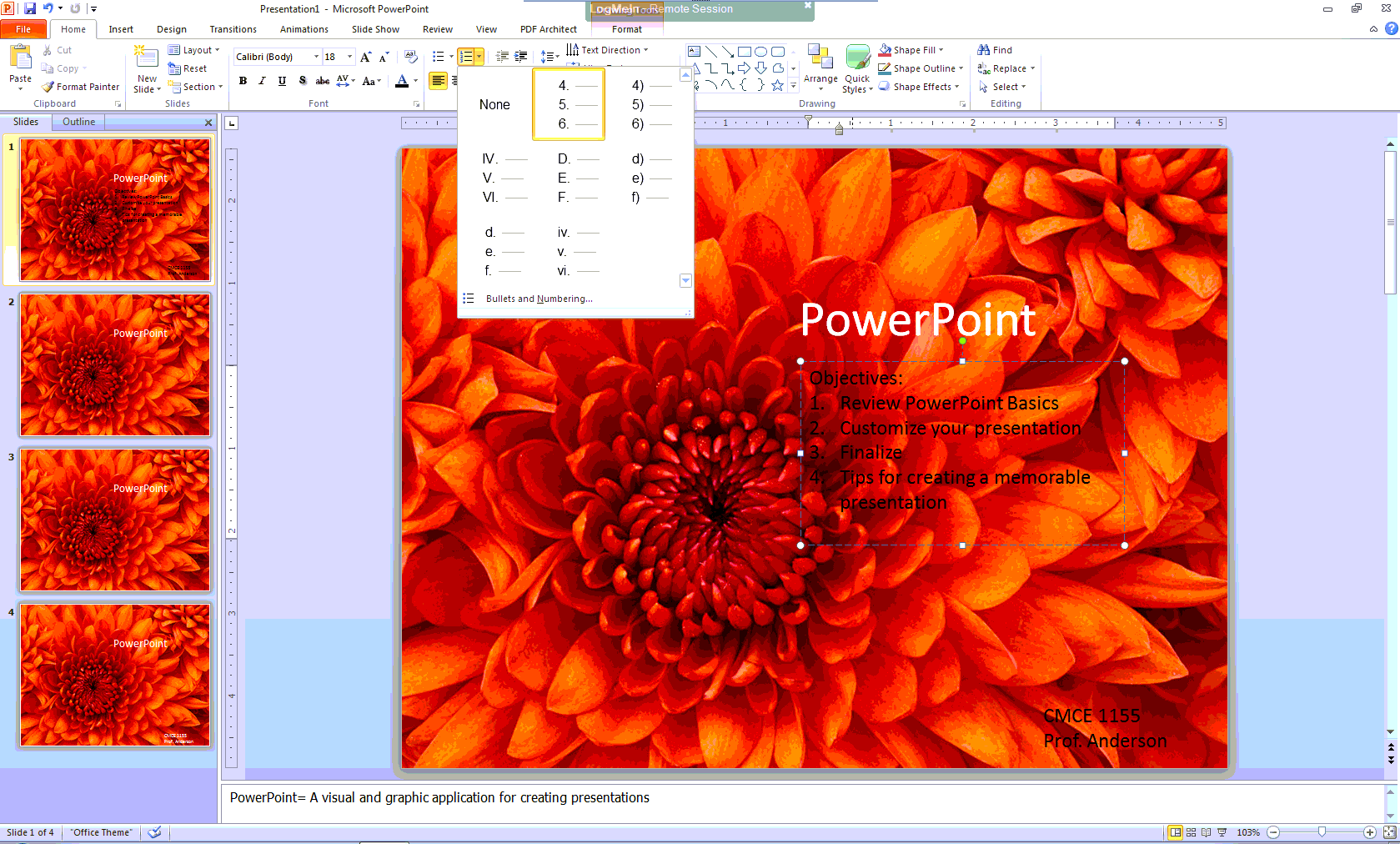 Formatting Text
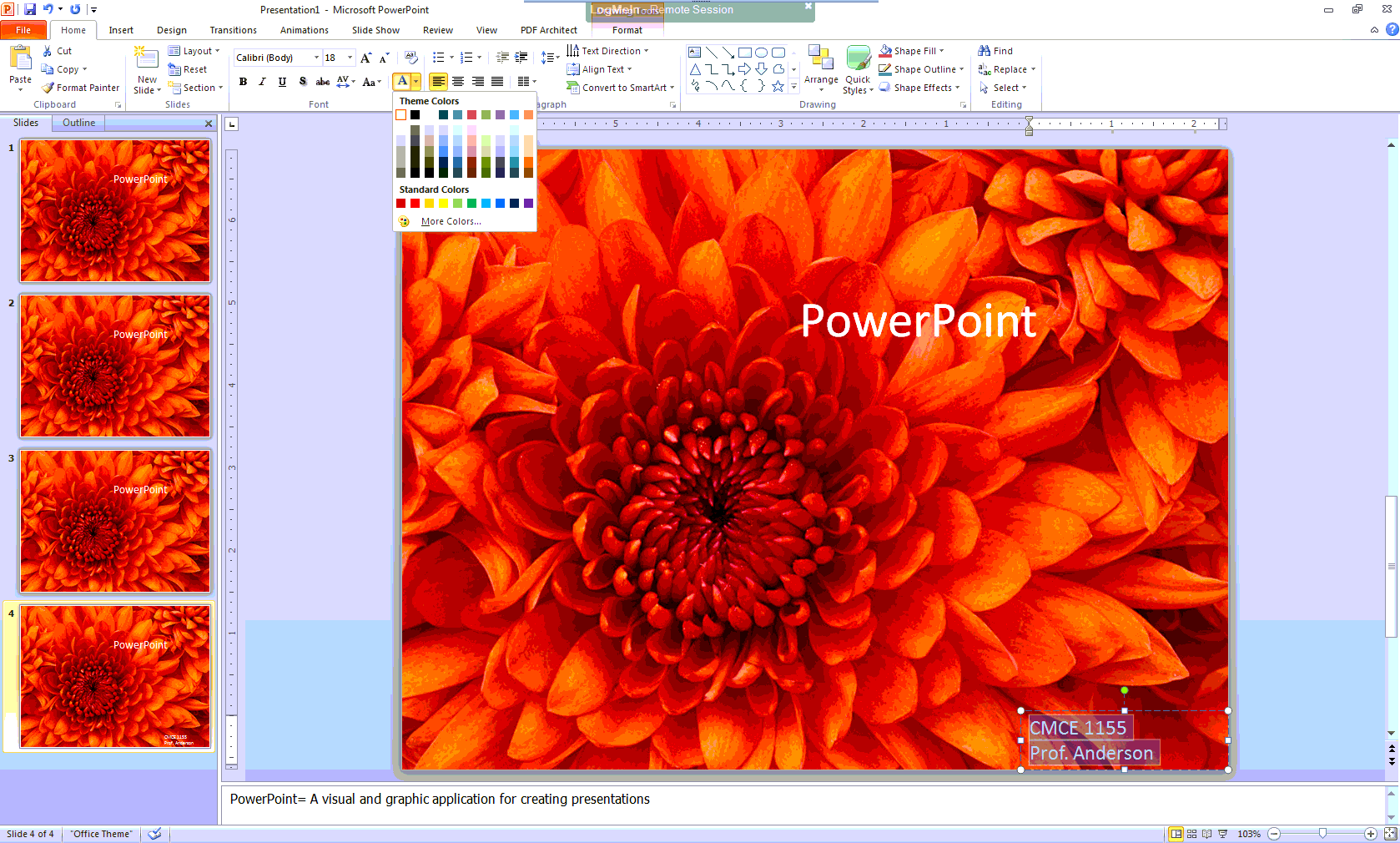 Format Painter
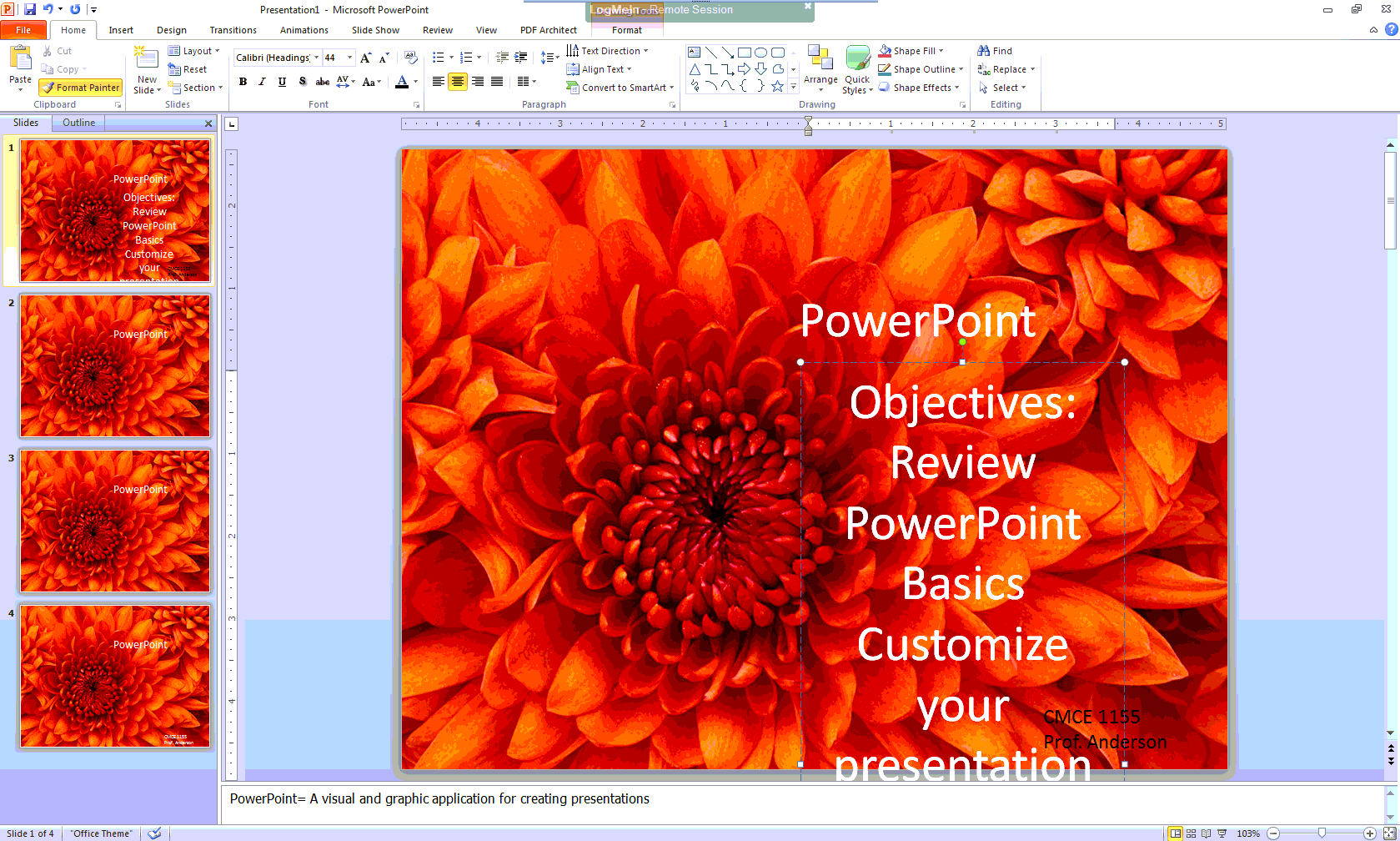 Arranging Objects
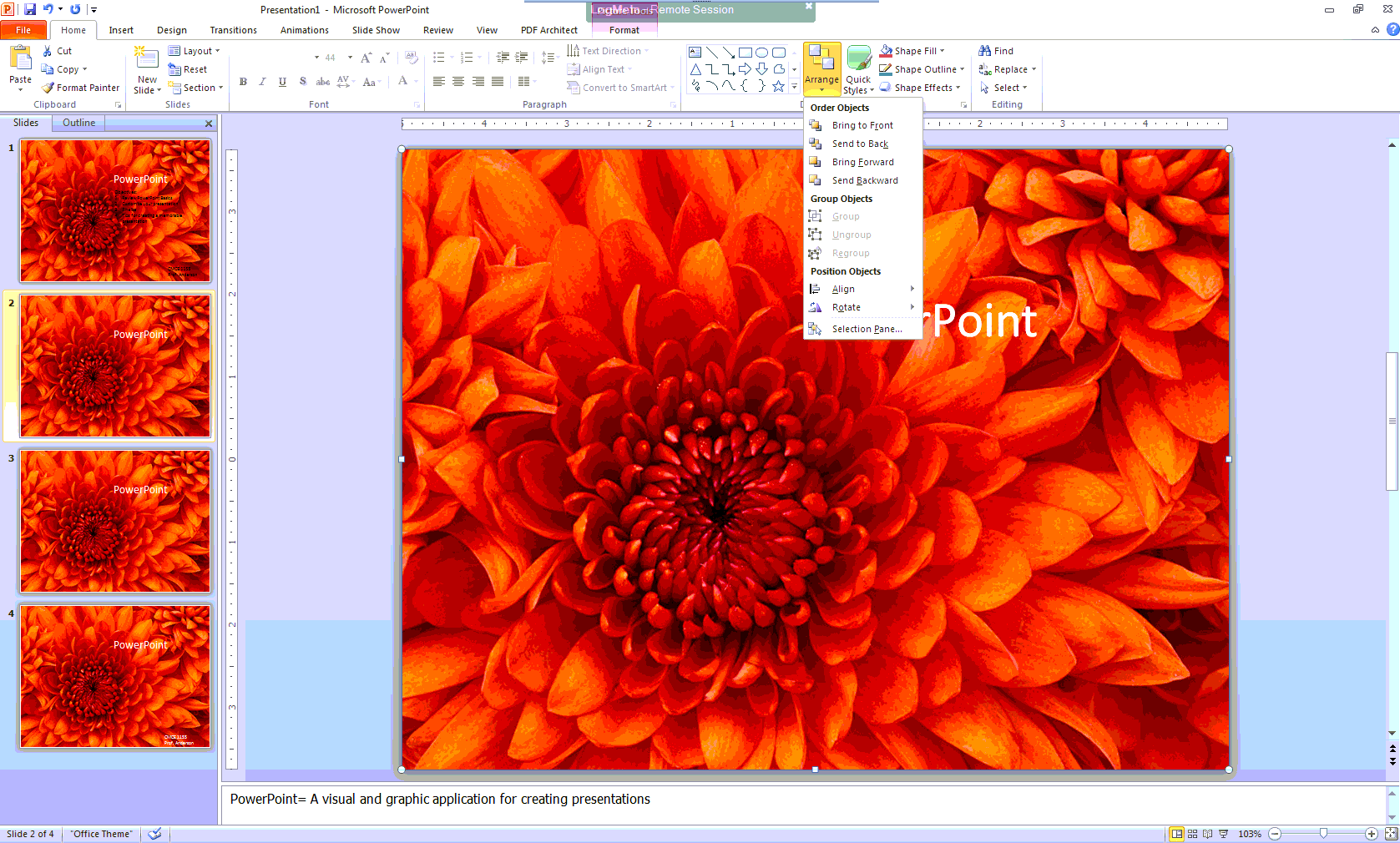 Bring to Front
[Speaker Notes: Group
Order
Position]
Inserting Graphics

Image Sources
Microsoft Stock
Stock.xchng:  http://www.sxc.hu/home
Flickr Creative Commons:  http://www.flickr.com/creativecommons/
Take your own pictures!
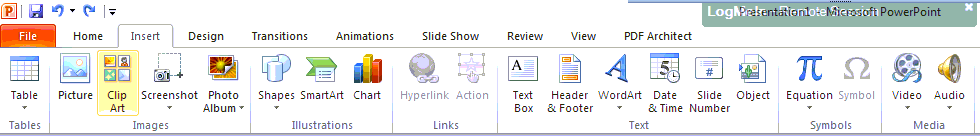 Formatting Images
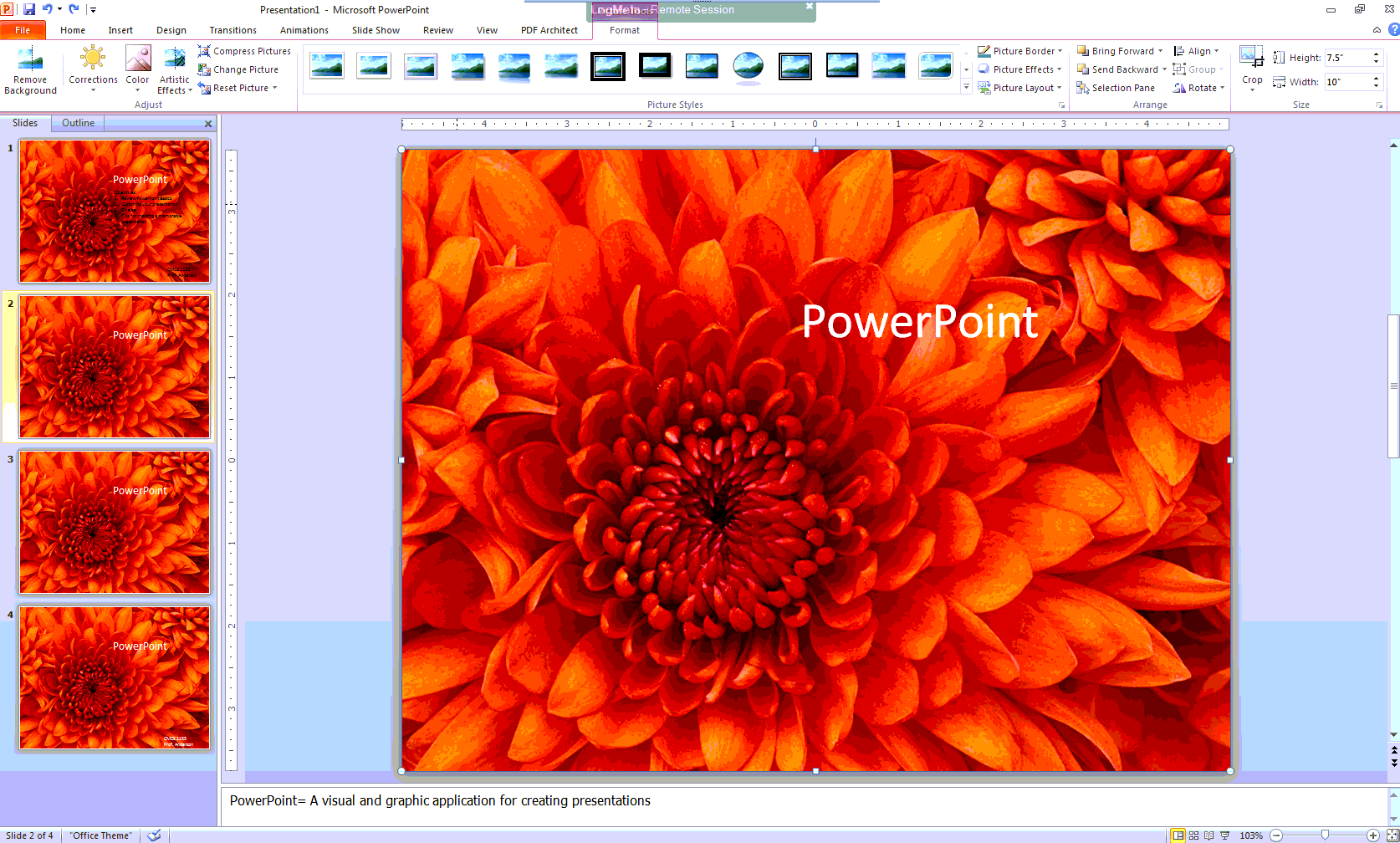 Smart Art
Using simple graphics to make information easier to understand
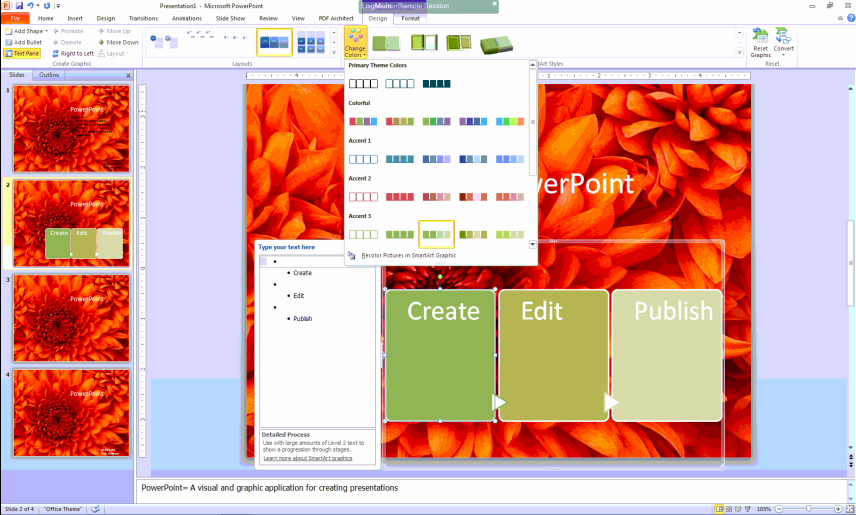 Proofread!!!
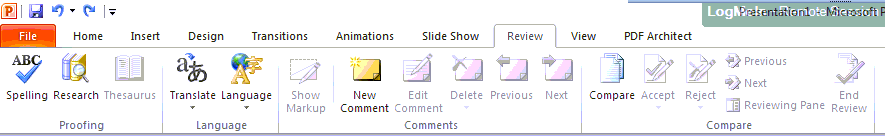 Saving Options
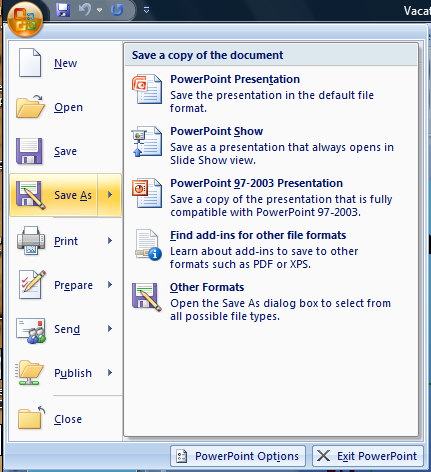 Send and Save
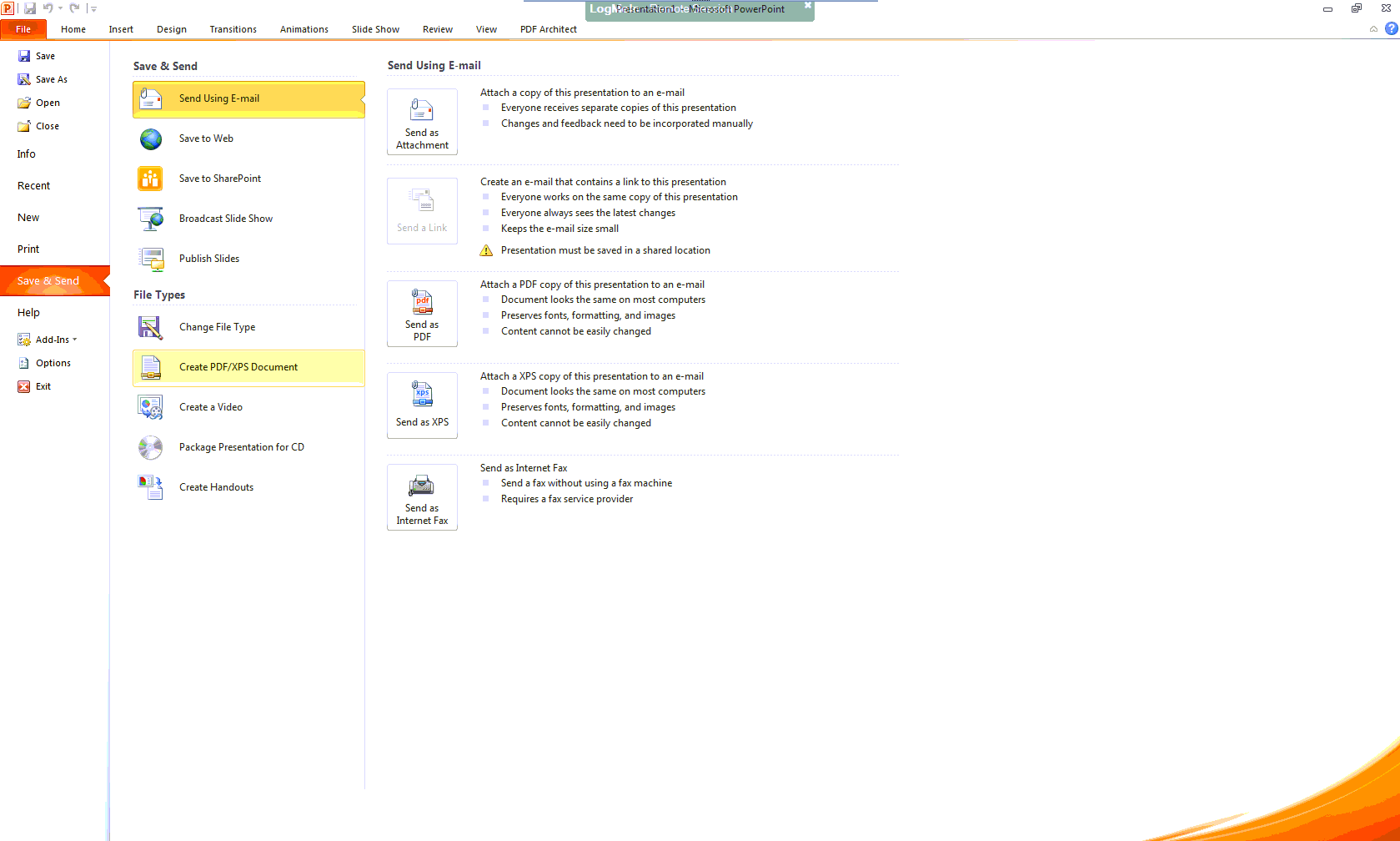 Creating a Memorable Presentation
Know your audience!
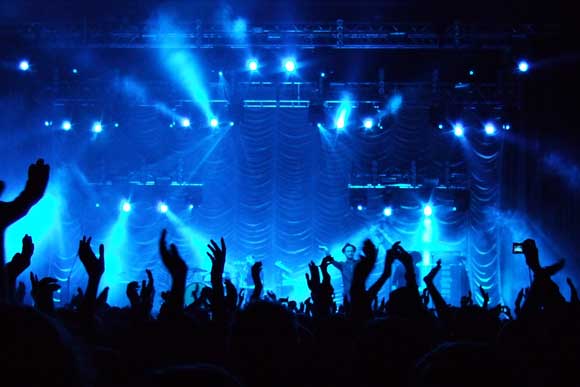 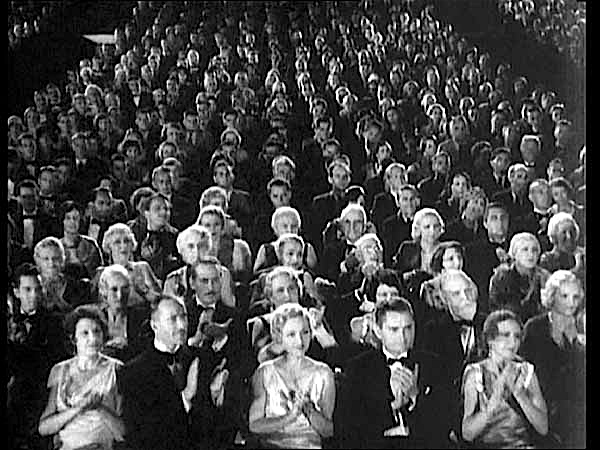 Information Literacy Rubric